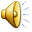 Обобщение и систематизация основных понятий темы «Математические основы информатики»
Предмет: Информатика и ИКТ
Учитель: Иванова Ирина борисовна Класс: 8а
12 декабря 2017 года
Тысячи путей ведут к заблуждению; 
к истине – только один.
Жан-Жак Руссо
«Электроник»
Подведение итогов
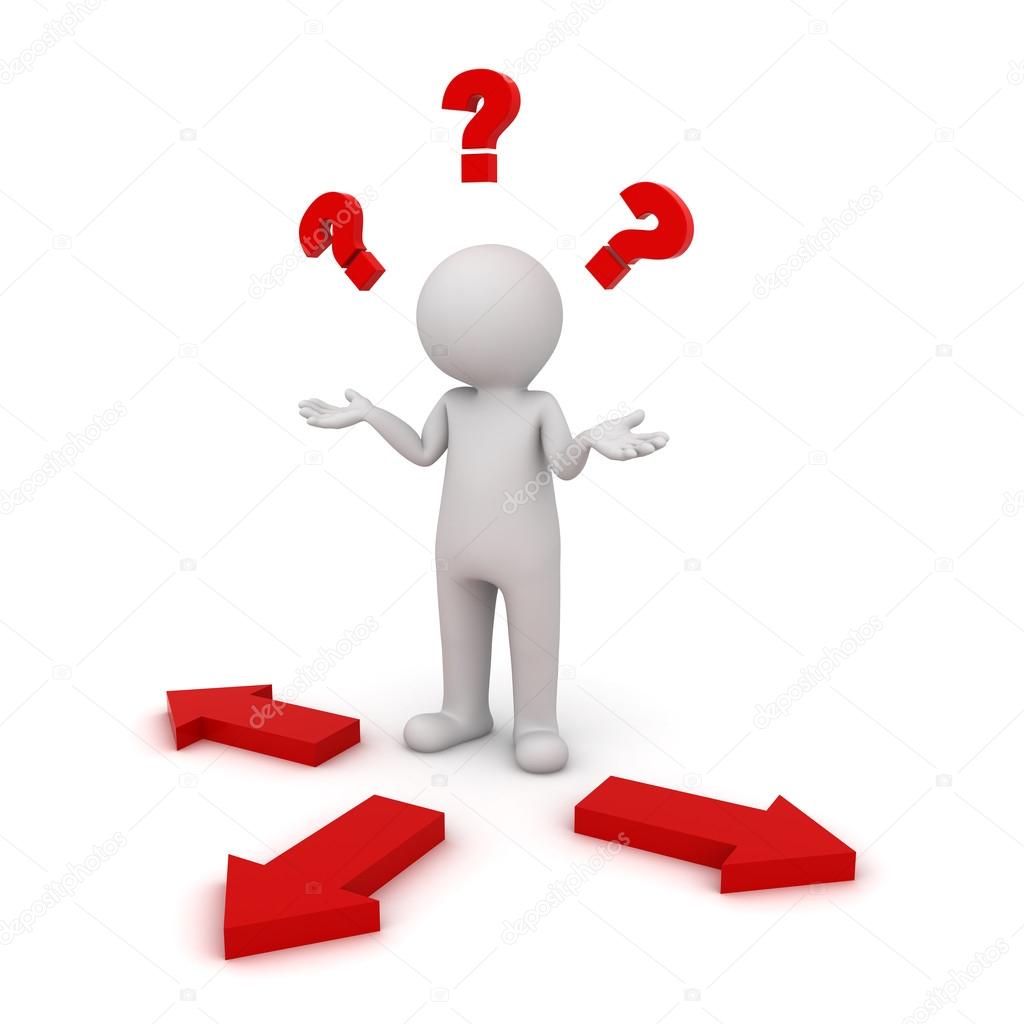 «Решение задач»
«Чёрный ящик»
«Истина или ложь»
"На пути к истине"
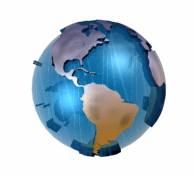 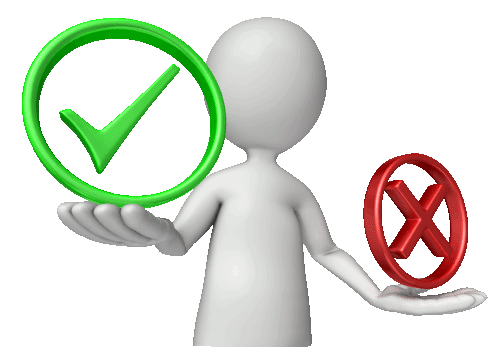 Истина или ложь?
Любое логическое выражение либо истинно, либо ложно.
Сложное логическое выражение содержит высказывания, объединенные какой-то одной логической операцией.
Истинность сложного высказывания можно определить, зная истинность или ложность входящих в него высказываний.
Результатом операции отрицания над высказыванием «Пушкин – не гениальный русский поэт» является высказывание «Пушкин – гениальный русский поэт».
5. Высказывание «4 – простое число» истинно. Высказывание «4 – не простое число» ложно.
6. Высказывание «Тигр – это полосатый зверь или домашнее животное», полученное при помощи логического сложения, истинно.
7. Высказывание «Январь – последний зимний месяц и в нем всегда 31 день», полученное при помощи логического умножения, истинно.
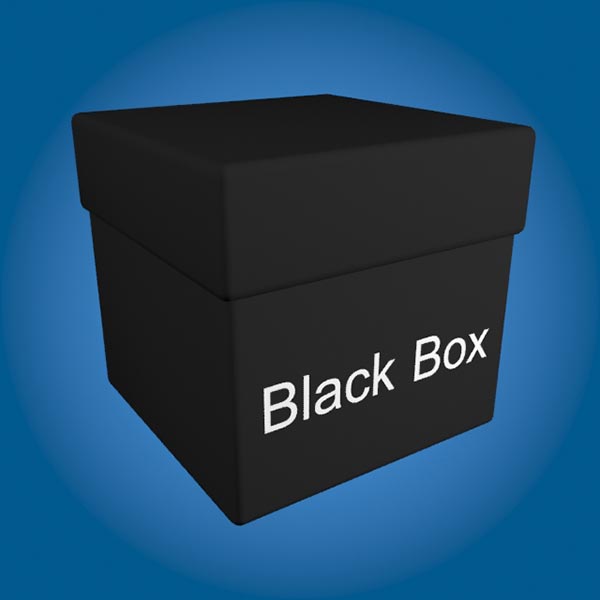 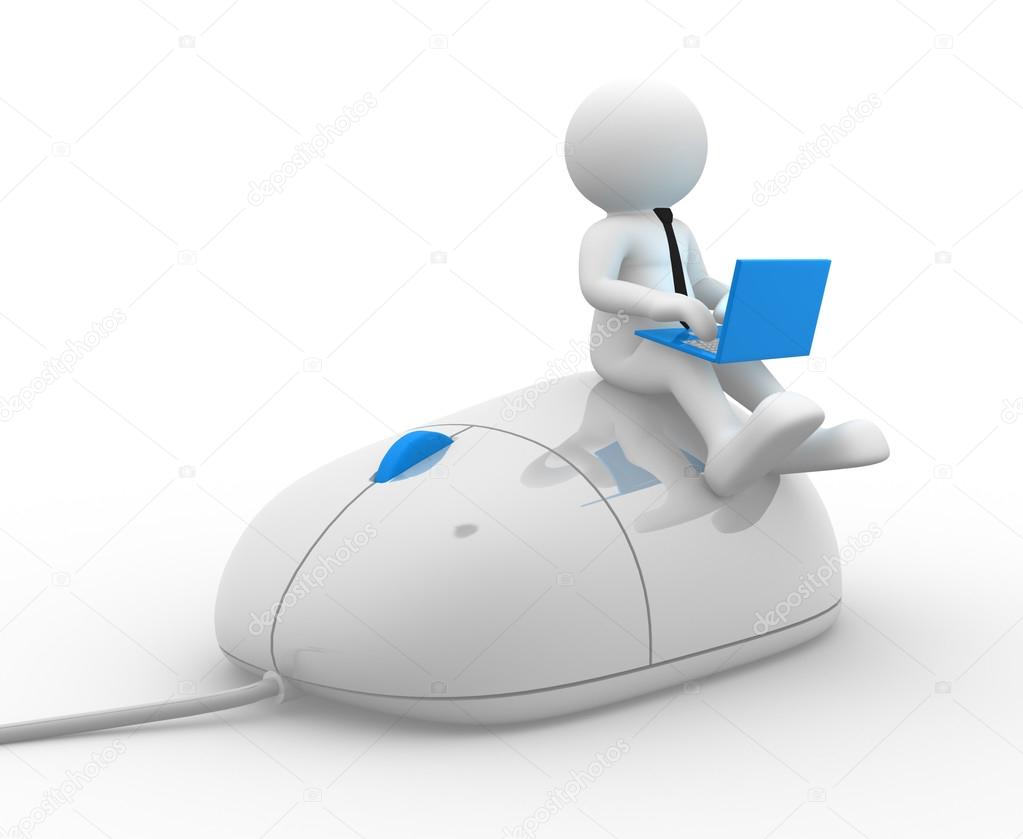 Критерии оценки: 

«5» - 16-17 баллов, 

«4» - 12-15 баллов, 

«3» - 11-8 баллов, 

«2» - меньше 8 баллов.
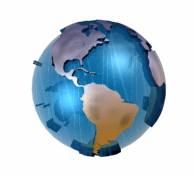 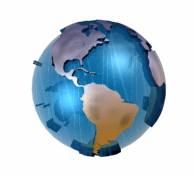 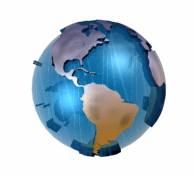 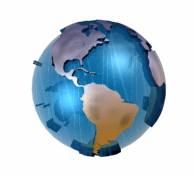 Максимальное количество баллов -17.
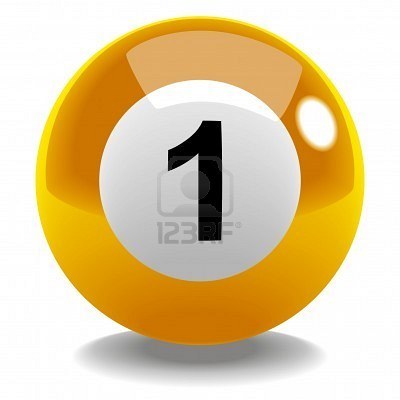 Задача 1.
Для какого из данных слов истинно высказывание:
НЕ (оканчивается на мягкий знак) И (количество букв чётное)?
1) сентябрь
2) август
3) декабрь
4) май
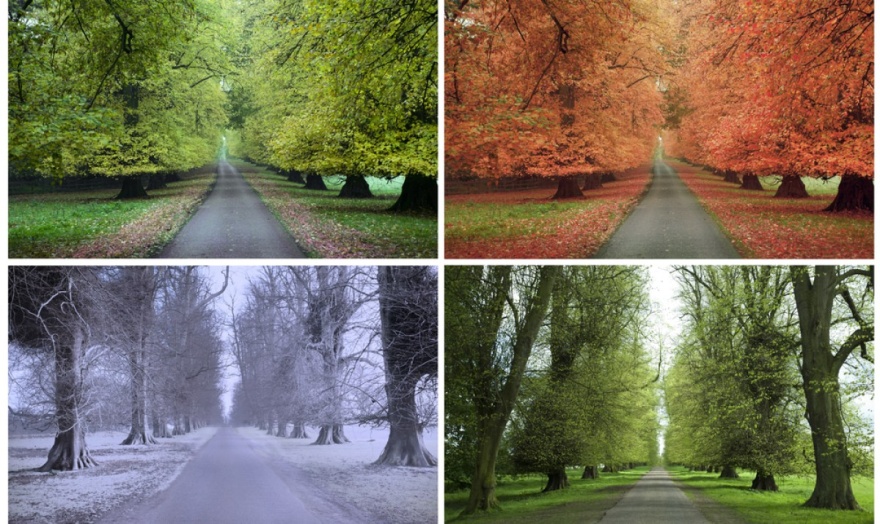 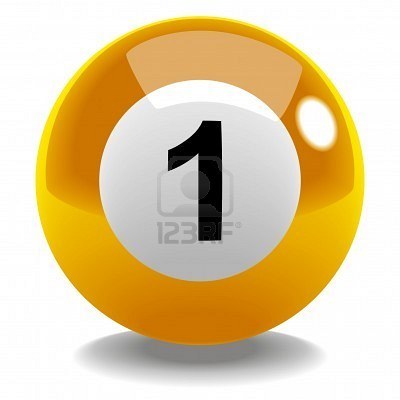 Задача 2
В  таблице  приведены  запросы  к  поисковому  серверу.  Расположите обозначения запросов в порядке возрастания  количества  страниц,  которые найдет поисковый сервер по каждому запросу. Для  обозначения  логической  операции  ИЛИ  в  запросе  используется символ |, а для логической операции И – символ &.
А) Франция | Испания | История
Б) Франция & Карта & История
В)Франция | История
Г)Франция & История
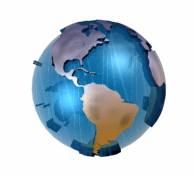 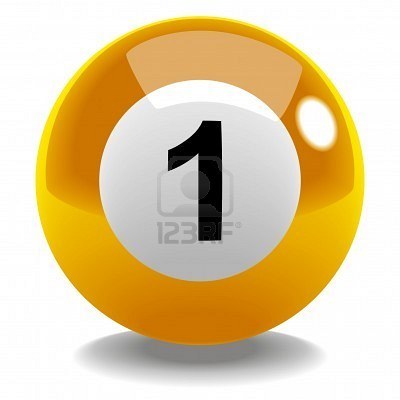 2
Задача 2
В таблице приведены запросы и количество найденных по ним страниц некоторого сегмента сети Интернет:





Сколько страниц (в тысячах) будет найдено по запросу Тархун & Буратино & Дюшес?
Считается, что все запросы выполнялись практически одновременно, так что набор страниц, содержащих все искомые слова, не изменялся за время выполнения запросов.
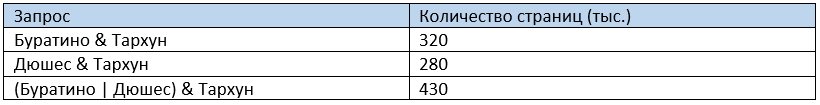 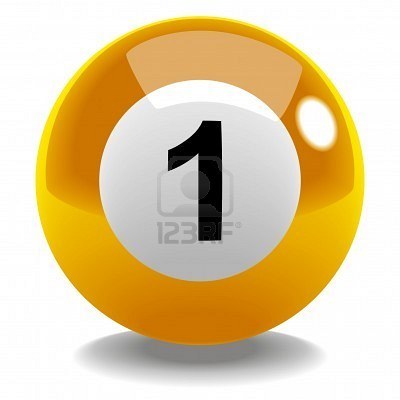 На выпускной вечер Наташа надела красное платье, Таня была не в черном, не в синем и не в голубом. У Оксаны- два платья: черное и синее. У Нади есть белое платье, и синее. Ольга имеет платья всех цветов. Определите, какого цвета платья надели девушки, если на вечере все были в платьях разного  цвета.
2
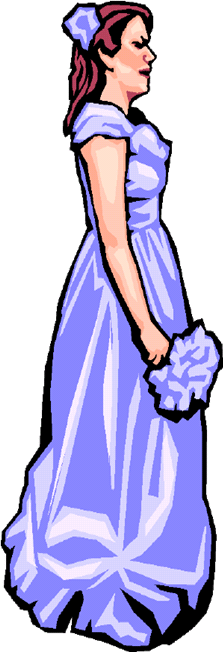 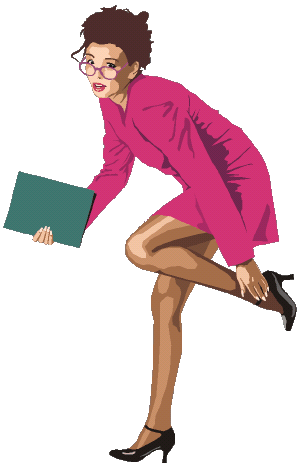 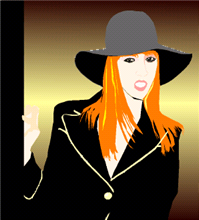 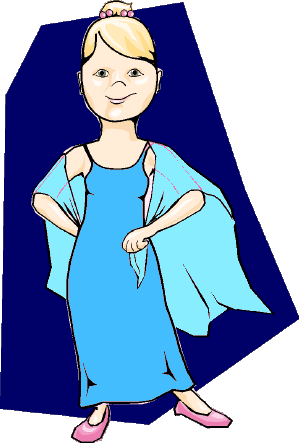 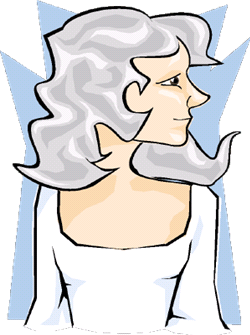 Наташа
Оксана
Надя
Ольга
Таня
Ответ  здесь!
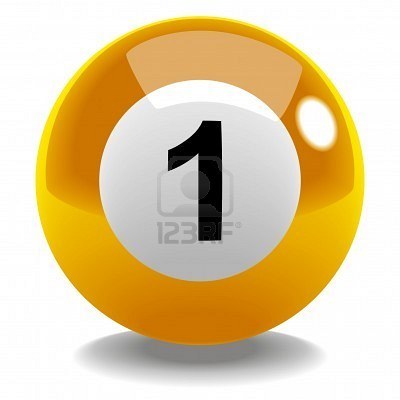 3
2
Задача 5
Петя, Вася и Маша остались дома одни. Кто-то из них ел варенье. На вопрос мамы, кто это сделал, они сказали:
а) Петя: “Я не ел. Маша тоже не ела.”
б) Вася: “Маша действительно не ела. Это сделал Петя”
в) Маша: “Вася врет. Это он съел.”
Выясните, кто ел варенье, если известно, что двое из них оба раза сказали правду, а третий один раз соврал, а один раз сказал правду.
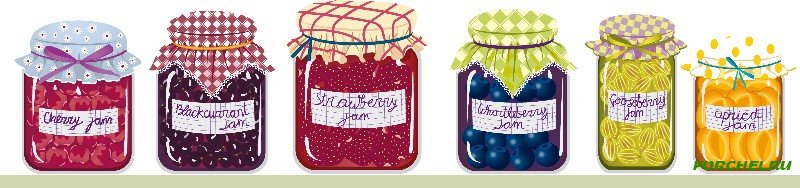 Ответ. Варенье ел Вася, так как только при одном (третьем) 
варианте возможных значений ответ двоих - 1 и 1, 
а ответ одного — 0 и1
«Электроник»
Работа в группах
По схемам определить будет гореть лампочка или нет.
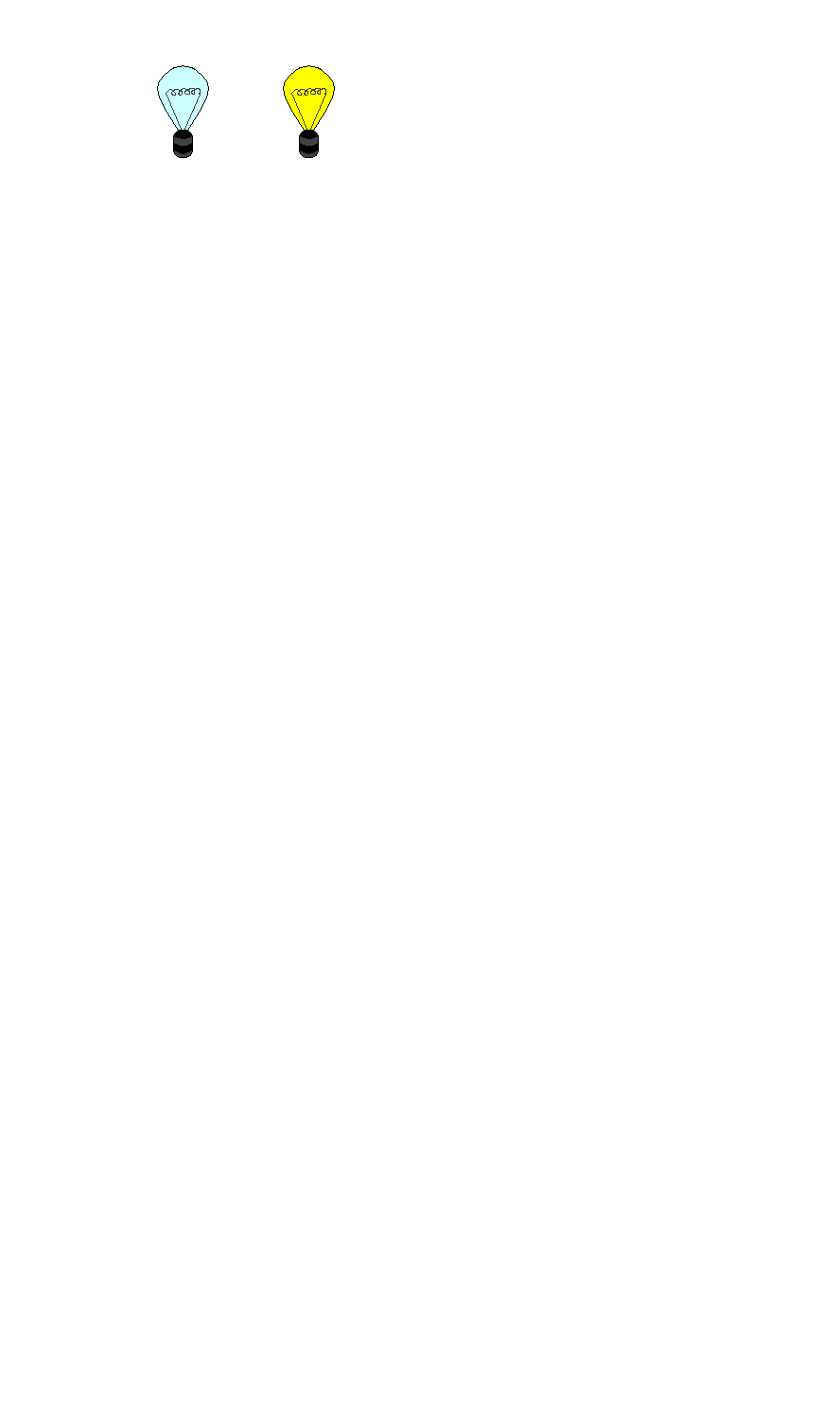 Результат.
I группа
II группа
III группа
1.

2.

3.
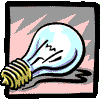 1.

2.

3.
1.

2.

3.
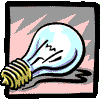 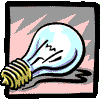 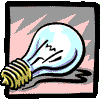 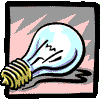 Оценивание: 2 балла за каждый правильный ответ, если задание выполнено частично – 1 балл, если задания выполнены неверно – 0 баллов
Итак, проверим на сколько вы близки к истине!
Подсчитайте сколько баллов вы заработали и поставьте соответствующую оценку.
Максимальное количество 17 баллов.
Критерии оценки: «5» - 16 - 17 баллов  
                                 «4» - 12 - 15 баллов
                                 «3» -  11 - 8 баллов
                                 «2» - меньше 8 баллов
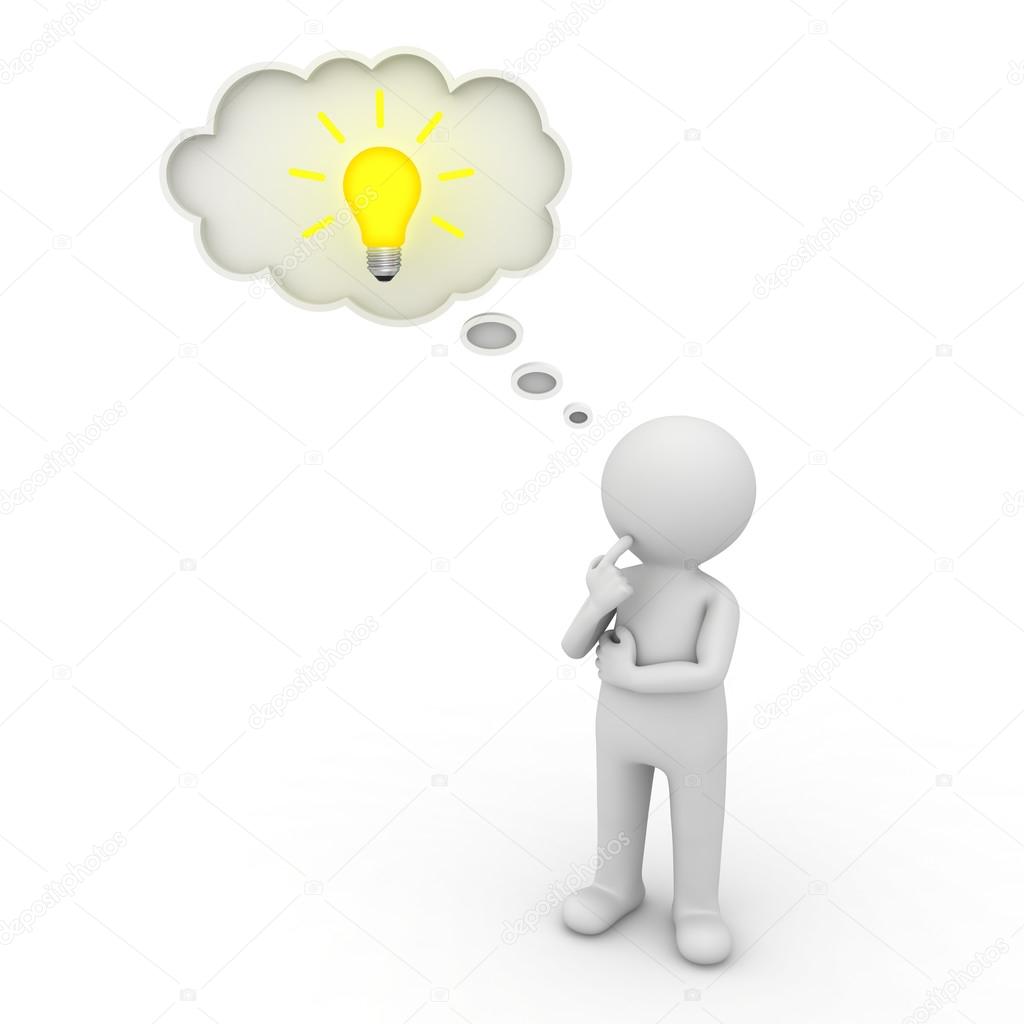 Лестница успеха
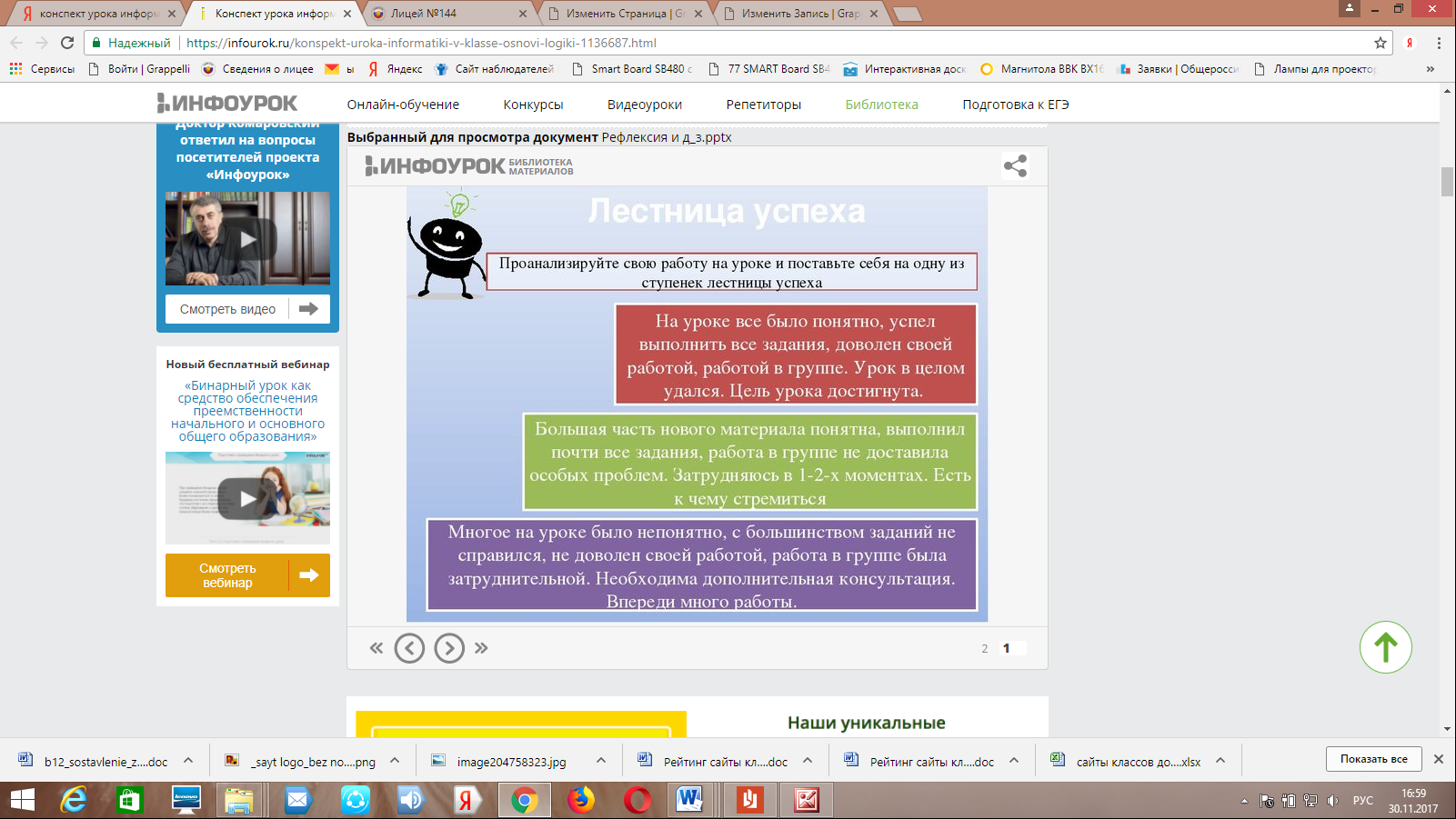 До новых встреч!
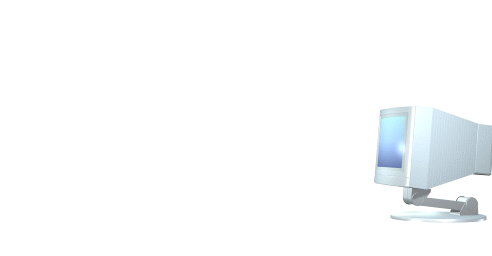